HEPHY Vienna contributions
Christoph Schwanda
INFN Roma, March 10, 2014
WP2 activities
HEPHY is leading the Belle II SVD construction
Need for sending staff to KEK for SVD installation/commissioning
Well defined activity (precise schedule)
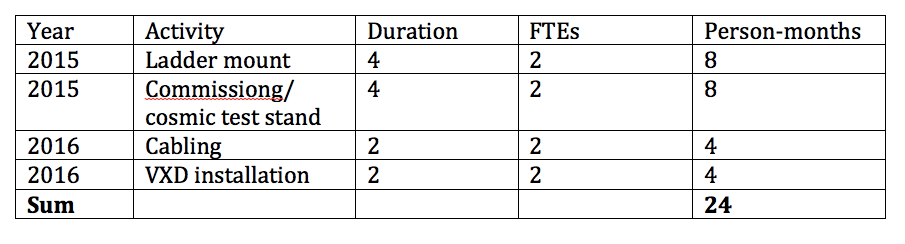 WP1 activities
HEPHY Vienna was very active in Belle I physics analysis
CKM physics (physics group convener; semileptonic/leptonic B decays with light lepton/tau)
Other topics: charm physics, Y(5S) spectroscopy, tau physics (starting)
Main collaborators in Belle I times: Melbourne, Sydney, Nagoya, Seoul, Cincinnati
Physics interests of new groups?
WP1 activities (2)
What can be funded within MSCA-RISE?
Exchanges within the existing network?
Ph.D. students themselves?
If the students cannot be funded, do we need to prove that we already have funding for me?
Another activity
HEPHY cooperates with Infineon Semiconductors Austria AG for the development of radiation hard silicon sensors for future high-energy physics and medical applications
Not within the scope of Belle II/T2K but would this be an interesting activity to be included (inter-sectorial mobility)?
Thank you!